Tema 21.Transportul coherent. dispozitive mezoscopicePhotonica cuantica INTEGRATA
DMOE.
întroducere
Fizica mezoscopică" se referă la fizica structurilor mai mari decât un nanometru dar mai mici decât un micrometru. 
Această cercetare depășește adesea granița dintre fizică și inginerie, deoarece proiectarea unor astfel de componente electronice minuscule necesită o înțelegere fermă a fizicii cuantice. Aplicațiile pentru viitor pot include chirurgii robotice microscopiceâi care călătoresc prin fluxul sanguin pentru repararea e artere, actuatoare și constructori submicroscopici și supercalculatoare
Cum împrăștierea este influențată de calitatea și dimensiunea cristalului?
Există mai multe tipuri de transport care prezintă interes atunci când nu există împrăștiere: 
i) transport balistic, unde electronii se mișcă conform ecuației modificate a lui Newton; și 
ii) oscilații Bloch, unde electronii oscilează în spațiul k pe măsură ce ajung la marginea zonei Brillouin. 
În plus, putem avea transport de tip tunel, precum și efecte de interferență cuantică.
Natura ondulatorie a electronilor și cuantizarea sarcinii conduce, de asemenea, la cuantificarea conductanței și la efectele de blocare Coulombiană. 
În cele din urmă, dacă spinul electronilor poate fi manipulat, pot rezulta noi dispozitive (spintronica).
Fig (a) Oscilațiile Zener-Bloch
Fig (b) Aproximarea Born pentru transport
Fig. (c)  - materiale amorfe...viteza mică, frecvența mică ...
În figura d arătăm cazul dispozitivelor care sunt foarte mici (zeci de atomi).  Astfel de structuri se numesc structuri mezoscopice și devin din ce în ce mai importante. Structurile mezoscopice au o serie de foarte interesante proprietăți de transport potențial importante. Efectele unui singur electron, precum și efectele de spin sunt manifestată în astfel de structuri.
Cristal ideal. Oscilații Zener-Bloch ale electronului
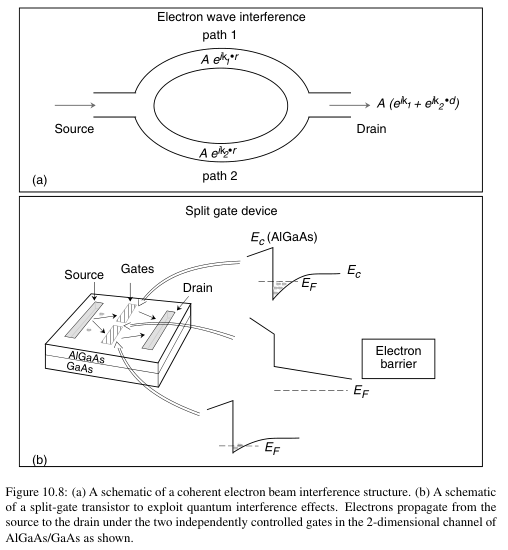 Mesosopic system transport
În structurile foarte mici undele de electroni pot curge de la un contact la altul menținând coerența fazei. În plus, structurile sunt atât de mici încât modificarea numărului de electroni creează efecte observabile. În structurile de ∼ 100–500 ˚A, acest lucru se întâmplă la temperaturi scăzute, întrucât la temperaturi ridicate împrăștierea aleatorie datorată fononilor înlătură coerența în procesul de transport.
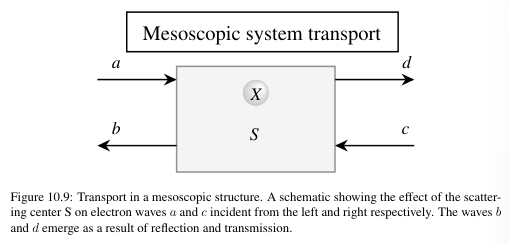 O manifestare dramatică a coerenței fazelor este fluctuația observată în conductivitatea structurilor mezoscopice în funcție de câmpul magnetic, concentrația de electroni, etc. Originea fluctuaţiilor poate fi înţeleasă pe baza formalismului Landauer care permite studierea directă a transportului pe baza proceselor de împrăștiere. Pentru simplitate luați în considerare un sistem unidimensional cu centre de împrăștiere. Fiecare dintre aceste dispersoare este caracterizată în termenii unei matrice de transfer care descrie ce fracție a electronului incident este „reflectată”după împrăștiere și ce fracție se transmite. Difuzantul este descris prin coeficienți de reflexie și transmisie prezentati în figura 10.9. Coeficienții de reflexie și transmisie sunt R și T pentru o undă incidentă din stânga sau dreapta. Vom oferi o formulare simplă pentru a înțelege originea fluctuațiilor de conductanță în structurile mezoscopice. Presupunem un fluxul unidimensional de sarcină de la un contact la altul.  Acest lucru ne permite să folosim unidimensională densitate a stărilor pentru a descrie modificările densității purtătorului de sarcină. Conductața la general va fi  G = δI/δU. 
După unele rezolvări (incluzând factorul de degenerare al spinului = 2) obținem conductanța în caz unidimensional (unitatea fundamentală a conductanței) G= 2e^2/h
Folosind formalismul Landauer în care electronii sunt tratați ca unde incidente, transmise și reflectate poate fi arătat că există o universalitate remarcabilă în mărimea fluctuaţiilor independente de dimensiunea eșantionului, dimensionalitatea și amploarea tulburării (dezordonării), cu condiția ca dezordonarea să fie slabă și temperatura este scăzută (câțiva Kelvin).  
Astfel de fluctuații de conductanță universală au fost măsurate
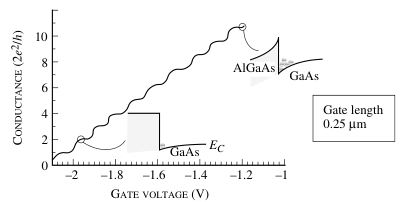 Experimental studies on conductance fluctuations arising in  a GaAs/AlGaAs channel constricted by the structure shown. The results are for the channel conductance in units of e2/πℏ (= 2e2/h). 
(From the paper by B. J. van Wees, et al., Phys. Rev. Lett., 60, 848 (1988).)
Coulomb blockade effects
Nu am acordat atenție repulsiei Coulombice dintre electroni, deoarece în sistemele mari repulsia este neglijabilă. Cu toate acestea, în sistemele foarte mici, efectele energiei sarcinii electronilor care decurg din interacțiunile Coulomb între electroni pot deveni semnificative.  Acest fenomen se numește efectul de blocare Coulomb. 
Suntem familiarizați cu condensatorul cu plăci paralele cu capacitatea C și relația dintre o creștere a sarcinii ΔQ și variația potențialului ΔV


                                                                         și
Acum luați în considerare un caz în care capacitatea scade până la un singur electron pe condensator și determină o modificare semnificativă a tensiunii. Energia de încărcare pentru a plasa un singur electron pe condensator este 

Și potențialul necesar este
Dacă scriem energia de încărcare ca o energie termică, kBT0, temperatura asociată cu energia de încărcare este
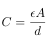 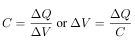 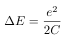 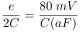 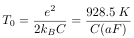 (a) A tunnel junction with large capacitance shows ohmic I–V characteristics.
(b) In very small capacitance tunnel junctions the presence of a Coulomb blockade ensures no current flows until the voltage reaches a threshold value determined by the charging energy.
Culomb blockade effect
Efectele de blocare Coulomb se vor manifesta dacă temperatura probei T este mai mică decât această temperatură de încărcare efectivă T0 și ne așteptăm să apară următoarele:
Când capacitatea ajunge la valori care se apropie de ∼ 10−18 F, fiecare electron provoacă o schimbare de milivolți în tensiune la cteva zeci secunde
Energia de încărcare a condensatorului, adică energia necesară pentru a plasa un singur electron în plus devine comparabil cu sau mai mare decât kBT cu T atingând 10 K sau chiar 100 K dacă capacitatea devine comparabilă cu 10^−18 F.

Pentru a obține condensatorii mici necesari pentru a genera efecte de blocare Coulomb la o temperatură rezonabilă trebuie de folosit dimensiunile suprafeței de<∼ 1000 ˚A× 1000 ˚A cu distanță între placi atingând ∼ 50–100 ˚A. Cu astfel de dimensiuni (folosind o constantă dielectrică relativă de ~10) obținem condensatori cu capacități de ordinul ∼ 10^−16 F.  Tensiunile de încărcare sunt atunci ∼1 mV și T0 ∼10 K. Dacă aria condensatorului este redusă și mai mult aceste valori vor crește. Efectul blocării Coulomb vezi în figura de pe slaidul precedent.
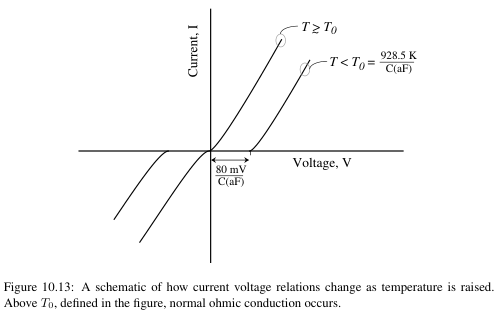 MAGNETIC SEMICONDUCTORS AND SPINTRONICS
În majoritatea semiconductorilor, asimetria dintre spin up și spin down a electronilor este neglijabilă chiar și în prezența unui câmp magnetic. Ca rezultat, în dispozitivele electronice existente, rotirea electronul nu este relevantă pentru fluxul de curent. Densitatea electronilor spin up și spin down este aceiași cu excepția cazului în care se aplică un câmp magnetic puternic pentru a selecta o anumită stare. Contactele obișnute pentru injectarea electronilor de asemenea nu sunt selectivi la spini. Dacă selectivitatea de spin poate fi creată, ar trebui să fie posibil să se dezvolte dispozitive electronice care depind de spinul electronilor la fel ca dispozitivele optice sunt dependente de polarizarea luminii (În optică folosirea unui polarizator, analizor și modulator permit să facă comutatoare).  Același lucru poate fi posibil în electronică dacă electronii pot fi injectați și extrași cu selecția de  spin. 
În semiconductori magnetici este posibil să se utilizeze contacte feromagnetice pentru a injecta electroni cu selectivitate de spin. Acești semiconductori, cunoscuți ca semiconductori magnetici diluați, și heterostructurile lor cu alți semiconductori pot fi acum fabricate și oferă un unică oportunitate pentru studiile combinate ale fizicii semiconductoarelor și magnetismului. 
În ultimii ani, a existat un interes din ce în ce mai mare pentru un domeniu cunoscut sub numele de „spintronica”. În electronica convențională, densitatea electronilor este modulată pentru a crea dispozitive pentru aplicații digitale și analogice. În spintronica se așteaptă ca cineva să moduleze spin-ul de electroni. Ca și în cazul dispozitivelor de interferență cuantică o astfel de posibilitate promite dispozitive de putere foarte mică, de înaltă densitate. 
Un punct important de remarcat este că mecanismele obișnuite de împrăștiere care influențează transportul provoacă doar o împrăștiere foarte slabă a spinului. Astfel, un electron își poate menține valoarea de spin pentru câțiva microni (sau chiar 100 de microni la temperatură scăzută). Cu toate acestea, acest lucru nu înseamnă că tranzistoarele bazate pe spin pot funcționa la temperaturi ridicate sau pentru lungimi de canale mari. Procesele de împrăștiere fără modificare a rotației sunt încă importante în dispozitivele spintronice. După cum s-a menționat mai sus, principalul motiv pentru care nu ne-am îngrijorat cu privire la spinul electronilor este aceea că densitatea electronilor cu spin-up și spin-down este aceeași, iar scindarea spinului în prezența unui câmp magnetic este mică. In orice caz este posibil să se pregătească o probă de semiconductor într-o stare în care electronii în banda de conducere au o densitate mult mai mare de electroni spin-down.  Acest lucru se poate face prin utilizarea injecției optice sau injecție electronice. Electronii (sau alte particule încărcate) interacționează cu un câmp magnetic prin momentul magnetic care este scris ca


The constant γ is called the gyromagnetic or magnetogyric ratio. The magnetic interacction associated with the spin is
μs = −gμBS = γℏS
μB = eℏ / 2m
where S - the spin of the particle; g - the g-factor and characterizes the particle. The constant μB is the Bohr magneton and has a value
Hspin = −μs · B
Spin injection & spin transistor
În materialele feromagnetice, dacă materialul este magnetizat, există o selecție puternică (sub temperatura Curie) de orientare de spin. Dacă un contact feromagnetic este utilizat într-un dispozitiv semiconductor, este posibil să se injecteze electroni sau goluri cu o stare de spin selectată. În figura arătăm un spin-tranzistor în care sunt injectați dintrun contact de Fe (ca sursă) electroni selectați conform spinului. Electroni cu spin sunt selectați de câmpul de magnetizare și mențin această stare de rotație pe măsură ce se deplasează prin tranzistor. Spin-Tranzistorul exploatează efectele de interferență cuantică cu două nuanțe: 
Spin-electronii selectați pot fi injectați într-un canal al Tr-lui; 
divizarea spiniurilor cu starea -up și -down cauzează  ca aceste două stări să aibă un k-vector diferit care poate fi controlat printr-o polarizare de poartă care creează efecte de interferență. Folosind geometria prezentată în figura 10.14, electronii sunt injectați în canal bidimensional cu un spin polarizat de-a lungul direcției +x.  Acești electroni pot fi descriși în termeni ai stărilor spin-up (pozitiv z-polarizat) și spin-down (negativ z-polarizat)
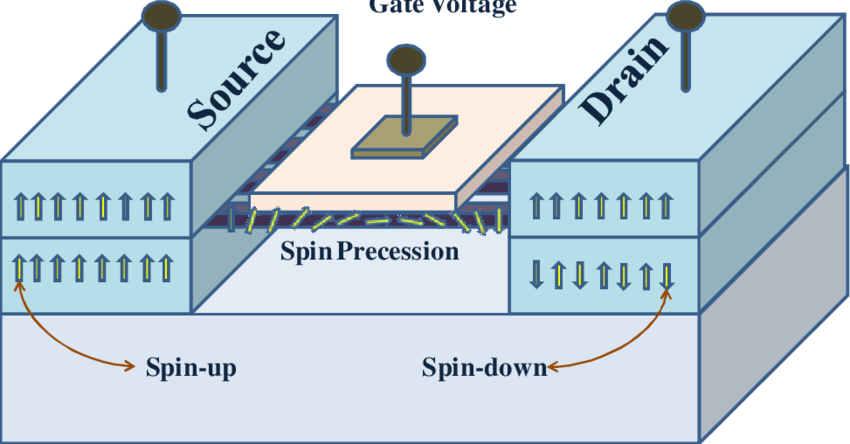 ⟨x| → (1/ √2) (⟨↑| + ⟨↓|)
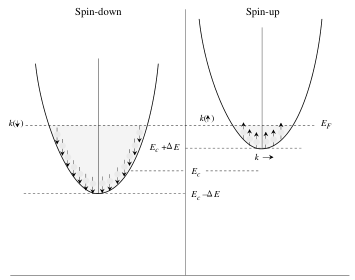 Admitem posibilitatea în care energia electronilor cu spin-up și spin-down este diferită după cum se arată în figura. Diferențierea în stările spin-up și spin-down poate apărea din cauza câmpurilor magnetice externe sau efectelor interne spin-orbitale combinate cu lipsa simetriei inversării. 
Aceste efecte sunt cele mai puternice în semiconductori cu bandă interzisă îngustă, în care stările benzii de conducție sunt influențate de p-stările benzii de valență.
Vedem, că poziția nivelului Fermi este aceiași pentru spin-up și spin down electroni.
Avem:
Pe măsură ce electronii se deplasează în jos pe canal, diferența de fază dintre electronii cu spin-up și spin-down se modifică conform ecuației obișnuite de propagare a undelor
unde L - lungimea canalului. Contactul drenei acționează ca un filtru de spin și acceptă doar stări ale electronilor cu spin în direcția x. Astfel curentul circulă dacă Δθ = 2nπ. În caz contrar valoarea curentului este mai mică. 
Astfel, spin tranzistorul se comportă în esență ca un modulator electrooptic în care faza este controlată de tensiunea de poartă care controlează nivelul Fermi EF .
EF = Ec − ΔE + ℏ^2^k2(↓) /2m* = Ec + ΔE + ℏ^2k^2(↑) / 2m∗
A schematic of the band profile of spin-up and spin-down electrons. At the Fermi energy the k-vector for spin-up and spin-down electrons are different.
Δθ = [k(↑) − k(↓)] L
spin transistor with an optical gate
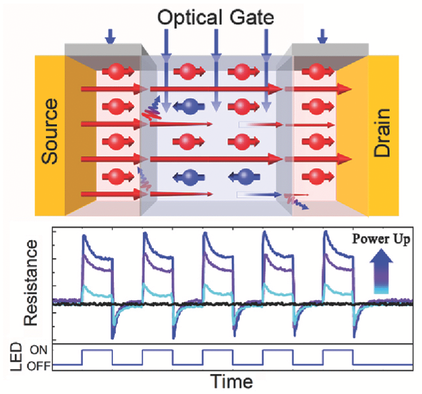 Un nou tip de tranzistor de spin cu o poartă optică este propus cu expunerea parțială a dispozitivului, unde împrăștierea de spin este amplificată la iluminare datorită spinurilor minore induse de fotoni.
Conversia cuantică a frecvenței (QFC) este esențială pentru a stabili interconexiuni între sistemele cuantice care funcționează în diferite regimuri de lungimi de undă. Există numeroase abordări ale conversiei de frecvență, inclusiv optomecanica și fotonica neliniară și optoelectronica
Detectoare integrate: Pentru a profita pe deplin de pierderile reduse și de randamentul ridicat oferite de fotonica integrată, sunt necesare scheme eficiente pentru cuplarea pe cip a fotodetectorilor de înaltă performanță cu capabilități de rezolvare a numărului de fotoni și a unui singur număr. Detectoarele bazate pe nanofire supraconductoare, care funcționează la temperaturi criogenice, sunt cea mai promițătoare tehnologie, cu eficiență cuantică aproape de unitate, rate scăzute de numărare a întunericului. 
Fotodiodele de avalanșă cu un singur foton (APD) sunt atrăgătoare datorită funcționării lor aproape de temperatura camerei, dar sunt necesare îmbunătățiri ale performanței lor pentru a concura cu detectoarele supraconductoare.
Sursele de lumină cuantică și clasică și qubiții: Sursele de lumină cuantică care generează fotoni unici, perechi de fotoni cuplati, lumină comprimată și alte stări neclasice sunt resurse fundamentale pentru știința informației cuantice. Sursele cuantice se împart în mod obișnuit în două categorii: emițători cuantici care pot produce fotoni la cerere și surse bazate pe optică neliniară χ(2) sau χ(3) care produc fotoni probabil.
Aplicații: Impactul potențial al tehnologiilor fotonice cuantice, de la calculul cuantic complet optic, criptarea cuantică, rețelele la învățarea automată, detectarea și interfața cu alte sisteme cuantice.
integrated quantum photonics
Typical integrated components on quantum photonic chips
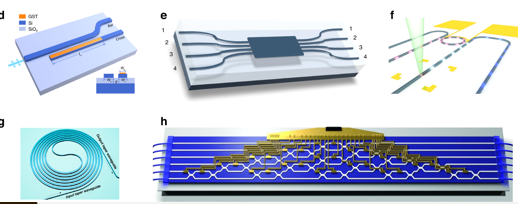 d Schematic of a directional coupler with a thin layer of Ge2Sb2Te5 (GST). 
e Schematic of a 4 × 4 multi-mode interferometer. 
f Schematic of a hybrid quantum photonic circuit integrated with an on-chip tunable ring resonator filter. 
g Schematic of a silicon photonic waveguide spiral delay line. 
(h) A six-mode universal linear-optic device that was realized in a fully re-programmable silica chip.
Overview of on-chip single-photon detector (SPD) and homodyne detector.
a Angled scanning electron microscope image of a waveguide-coupled Ge-on-Si lateral single-photon avalanche photodiode with oxide cladding removed. 
b A NbN nanowire traveling wave SNSPD atop a silicon waveguide with detection efficiency up to 91%. 
c A waveguide photon-number resolving (PNR) SNSPD consisting of four wires in series with a resistance (Rp) in parallel to each wire. 
d Membrane transfer of a hairpin-shaped NbN SNSPD onto a photonic waveguide for on-chip detection of non-classical light. 
e A silicon-based homodyne detector with a thermo-optical phase shifter, two Mach–Zehnder modulators and two photodiodes, interfaced to a customized transimpedance amplifier by wire bonding.
Chip-based quantum teleportation and entanglement distribution systems.
a Scheme of an on-chip quantum teleportation experiment in a silica-on-silicon integrated chip. 
b Silicon photonic circuit diagram for a chip-to-chip entanglement distribution experiment.
 c Photonic circuit diagram for a chip-to-chip quantum teleportation experiment.